Wie viel weißt Du über unsere Umwelt?
DAS QUIZ
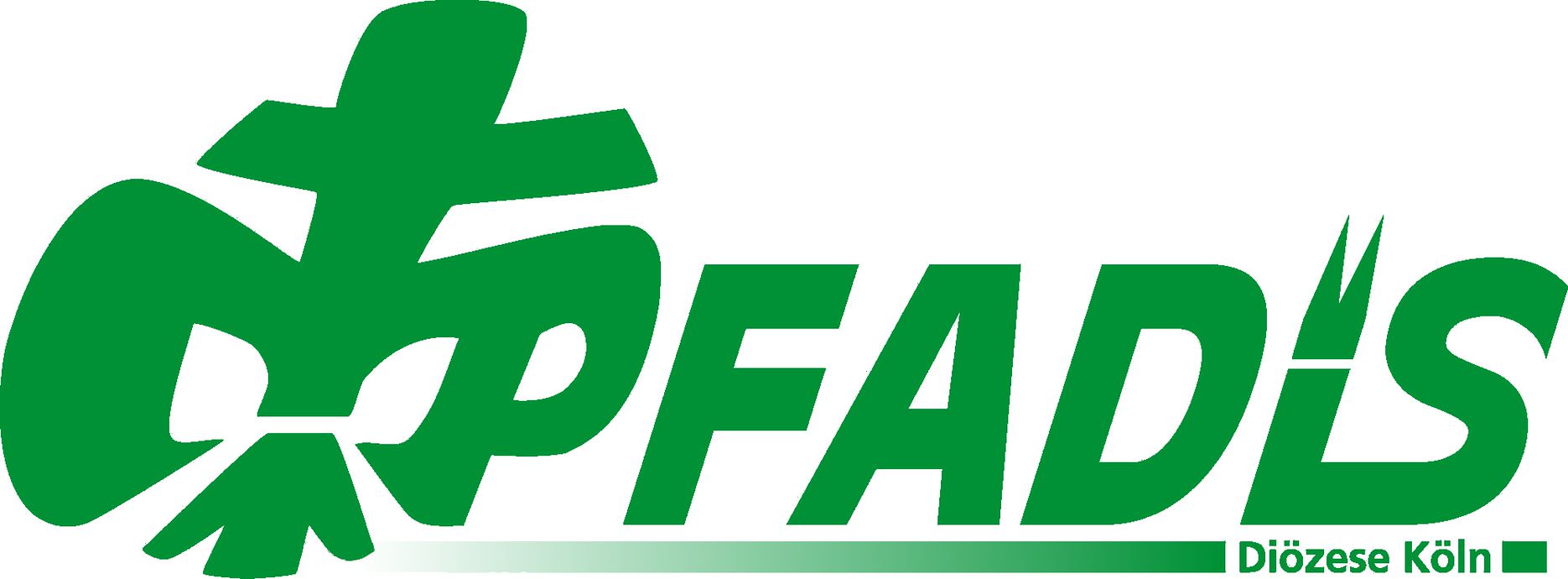 Klickt auf die Zahlen, um zur Frage zu gelangen. Um wieder hierher zurück zu kommen klickt einfach auf unsere Logo auf den Folien :)
Fragenkategorie "Alltag"
100: Wie viel Wasser verbraucht eine Person pro Tag im Durchschnitt (in Deutschland)?
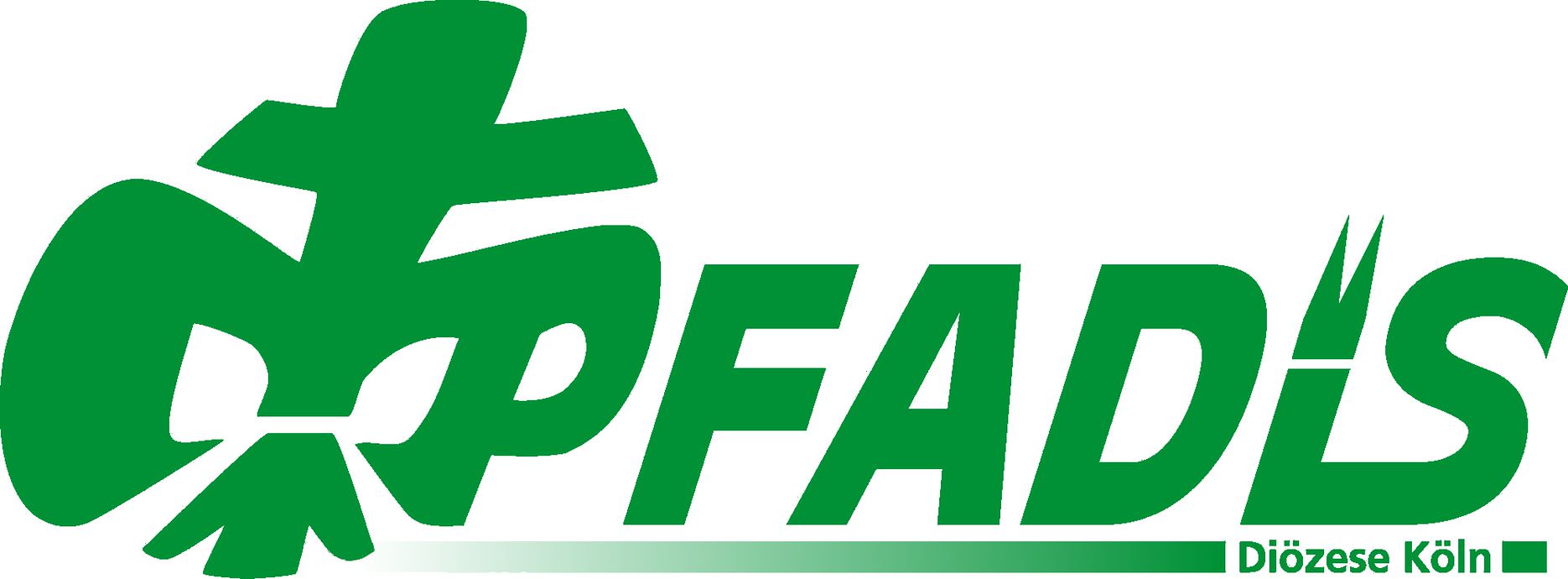 Fragenkategorie "Alltag"
200: Wie viel Müll hat eine Person im Jahr 2017 durchschnittlich produziert (in Deutschland)?
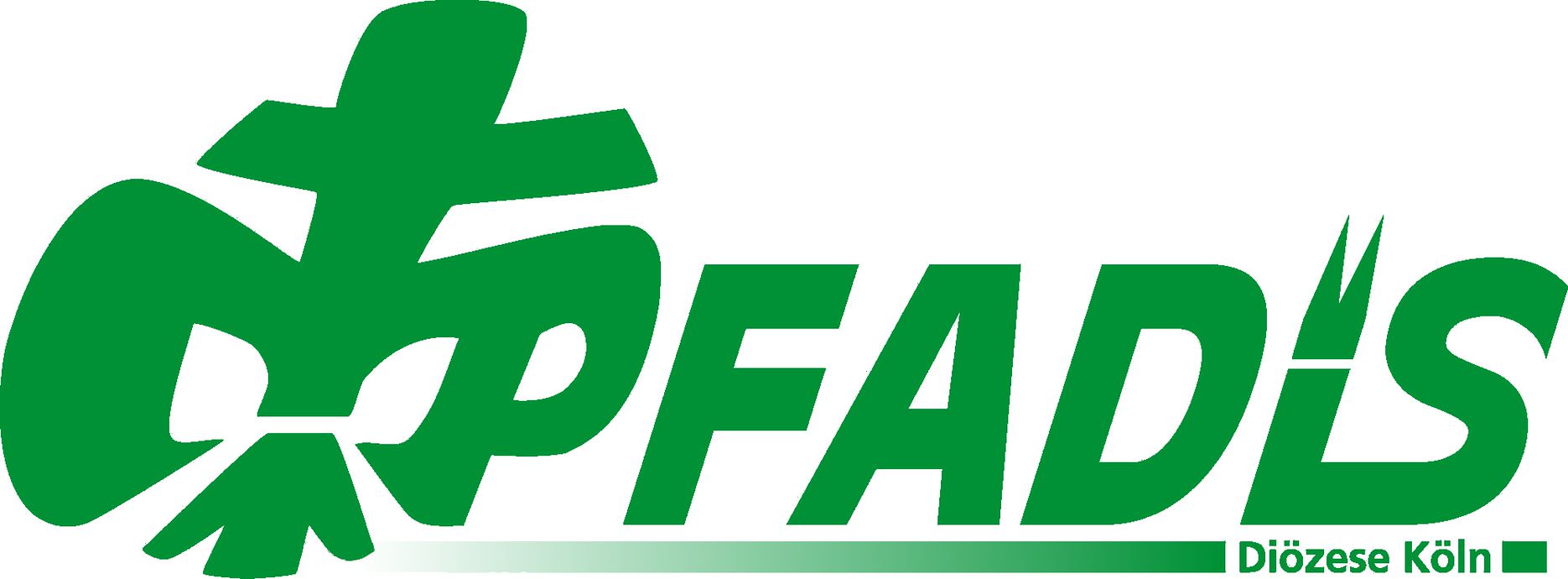 Fragenkategorie "Alltag"
300: Welches der vier Länder hat den höchsten CO2-Verbrauch?
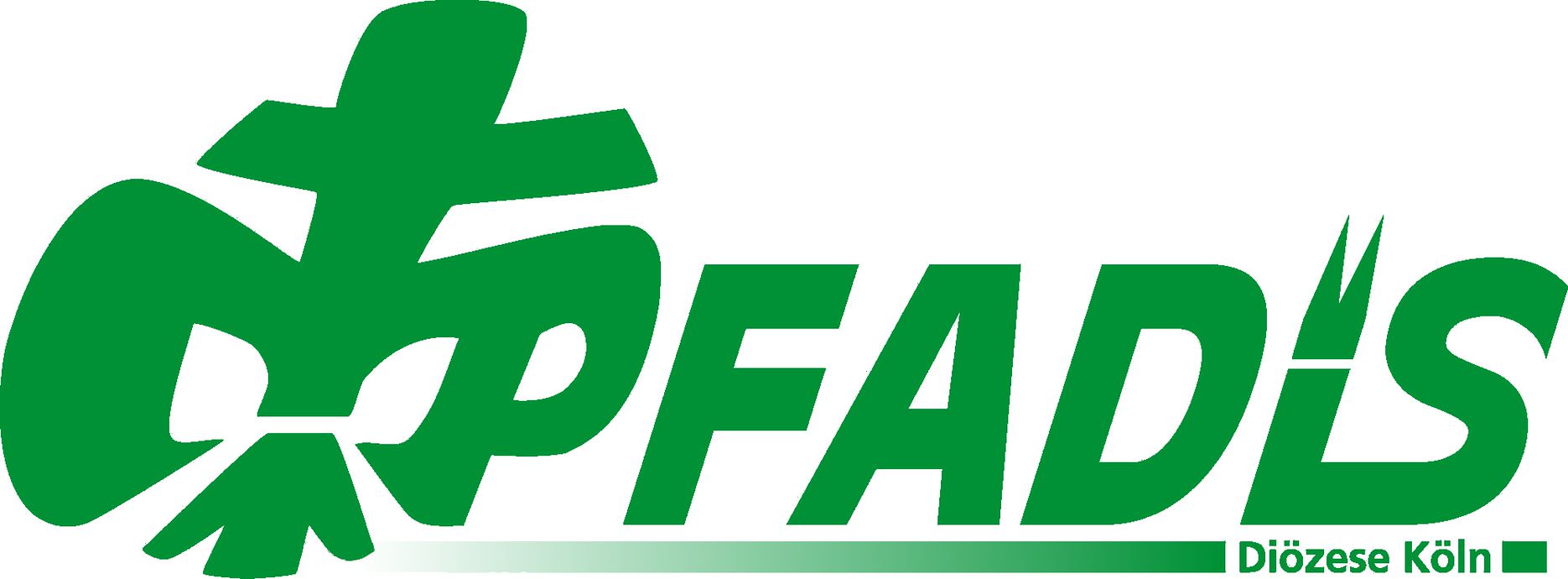 Fragenkategorie "Alltag"
400: Wir leben über unsere CO2-Verhältnisse. Statt 2,3 t verursachte jeder Deutsche 2017 ...
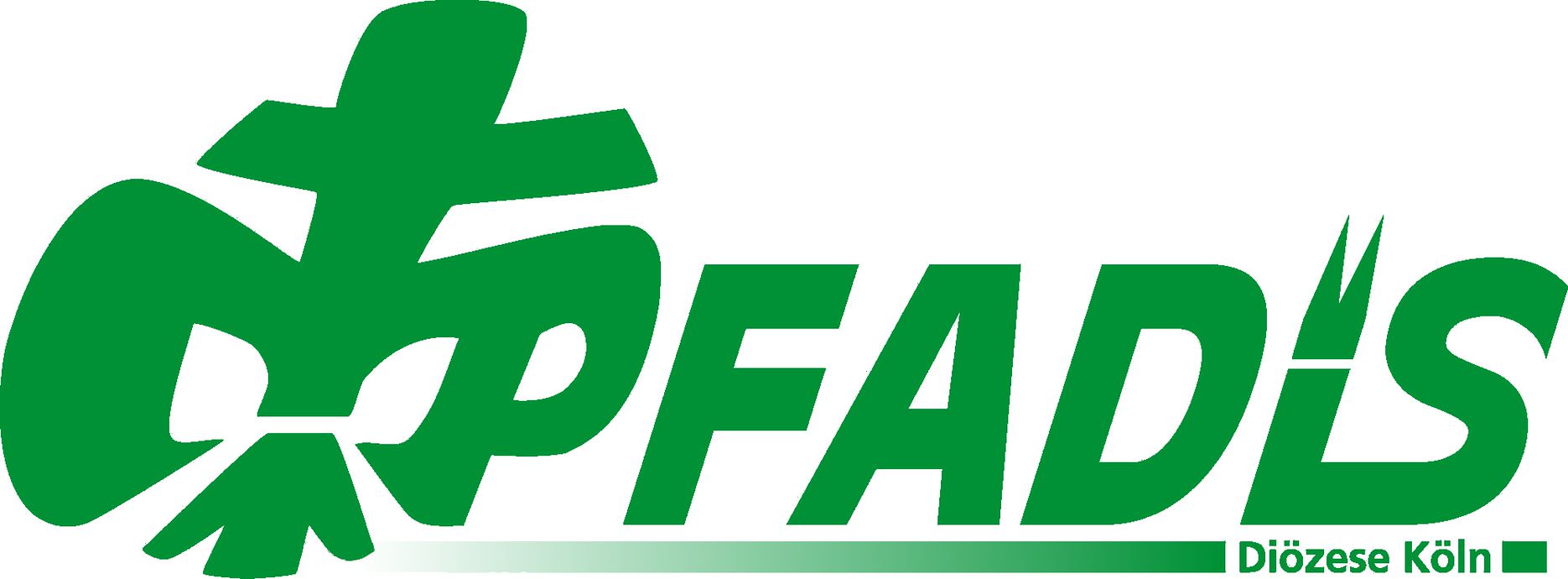 Fragenkategorie "Energie &Ressourcen"
100: Nenne 3 Möglichkeiten von erneuerbaren Energien
Mögliche Antworten: Bioenergie (Biomasse), Geothermie, Wasserkraft, Meeresenergie, Sonnenenergie
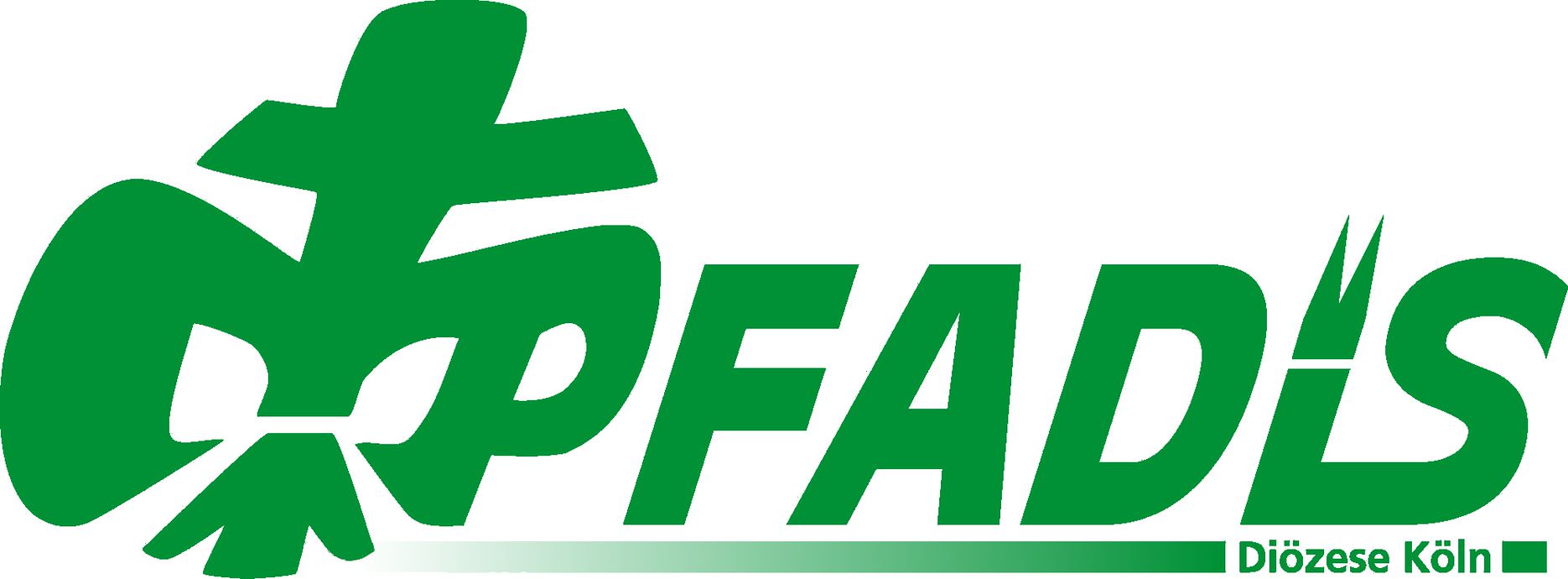 Fragenkategorie "Energie & Ressourcen"
200: Aus welchem Bereich kommt der Begriff der „Nachhaltigkeit“?
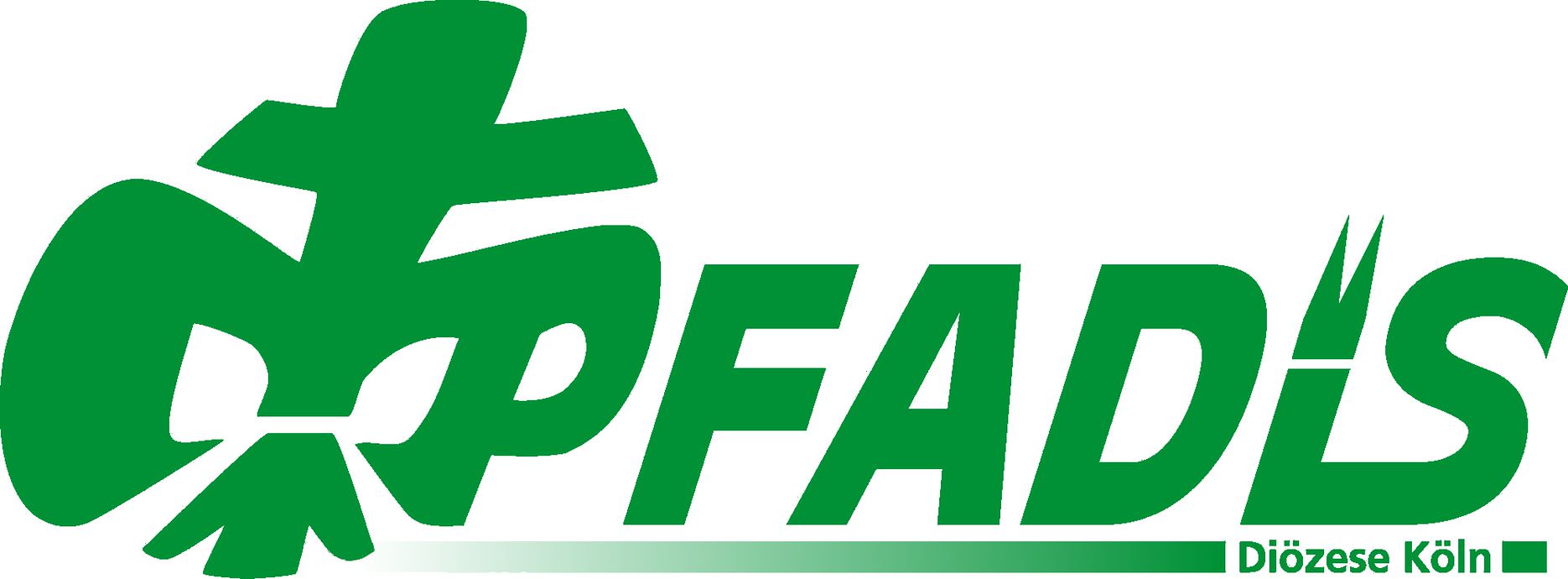 Fragenkategorie "Energie & Ressourcen"
300: Wie groß ist der Anteil der erneuerbaren Energien am deutschen Bruttostromverbrauch im Jahr 2018?
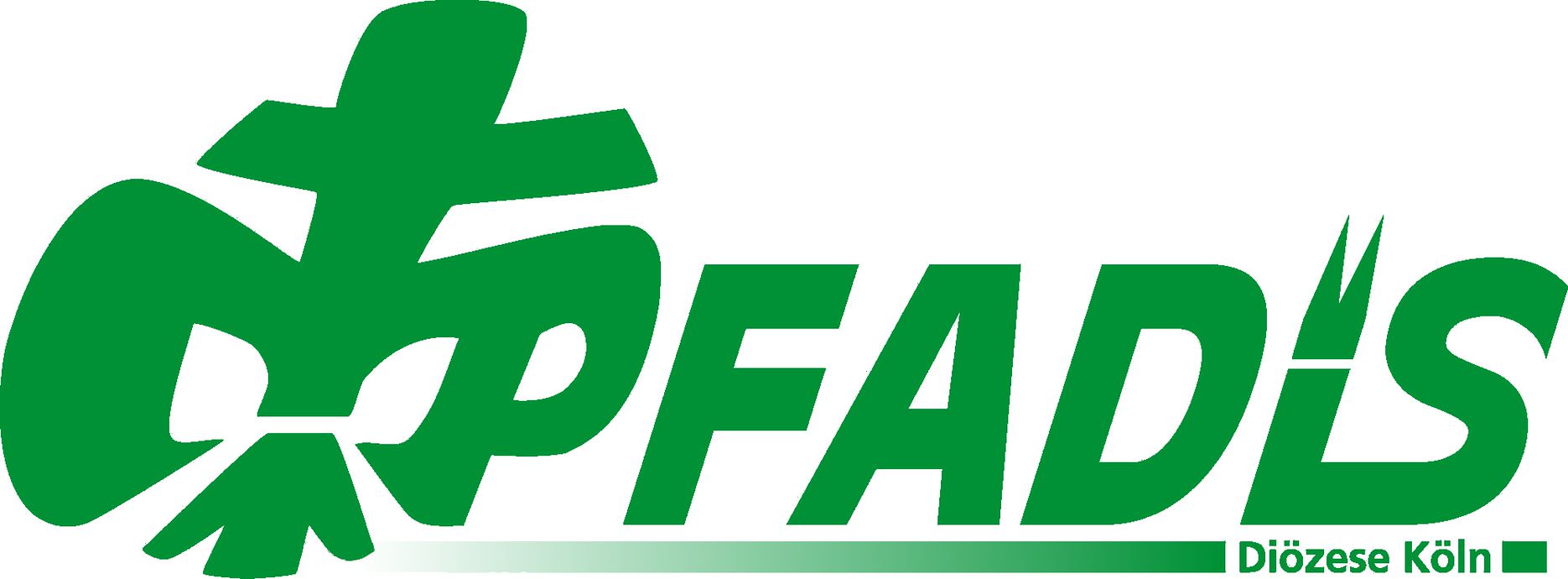 Fragenkategorie "Energie & Ressourcen"
400: Der „Earth Overshoot Day“ ist der Tag, an dem...
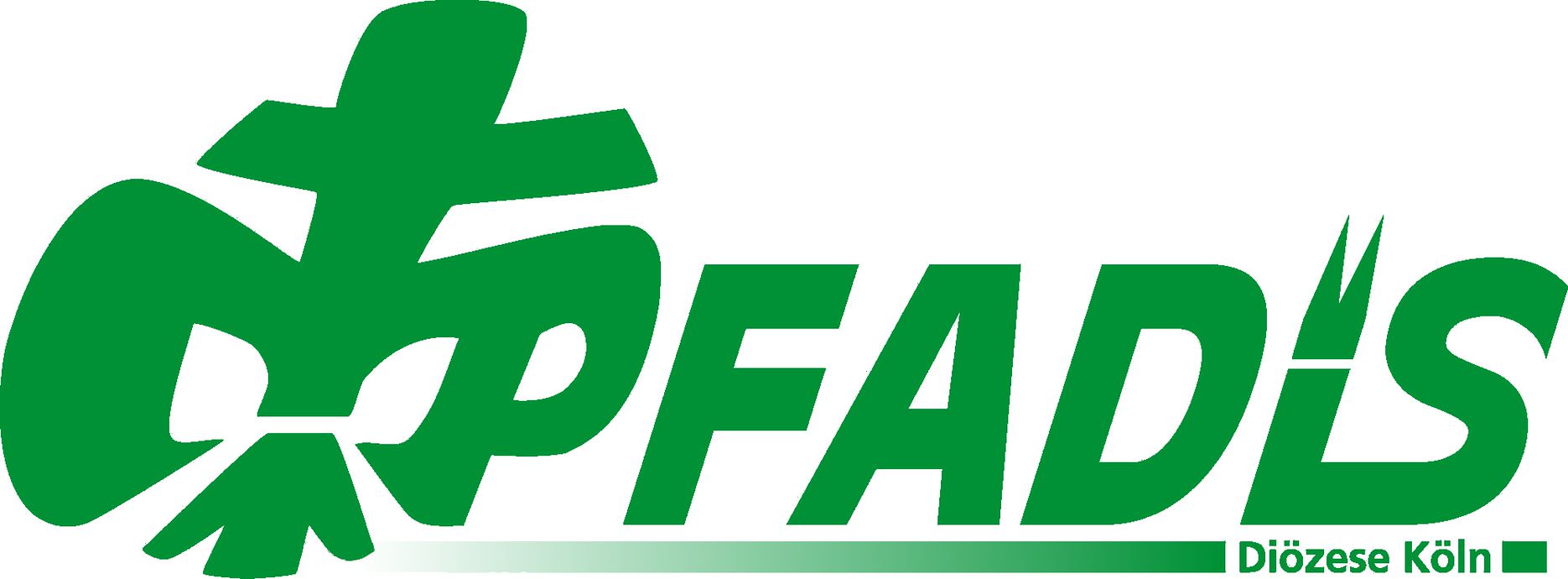 Fragenkategorie "Ernährung"
100: Wie viel Prozent der landwirtschaftlich genutzten Flächen werden für Tierhaltung und Futtermittel verwendet?
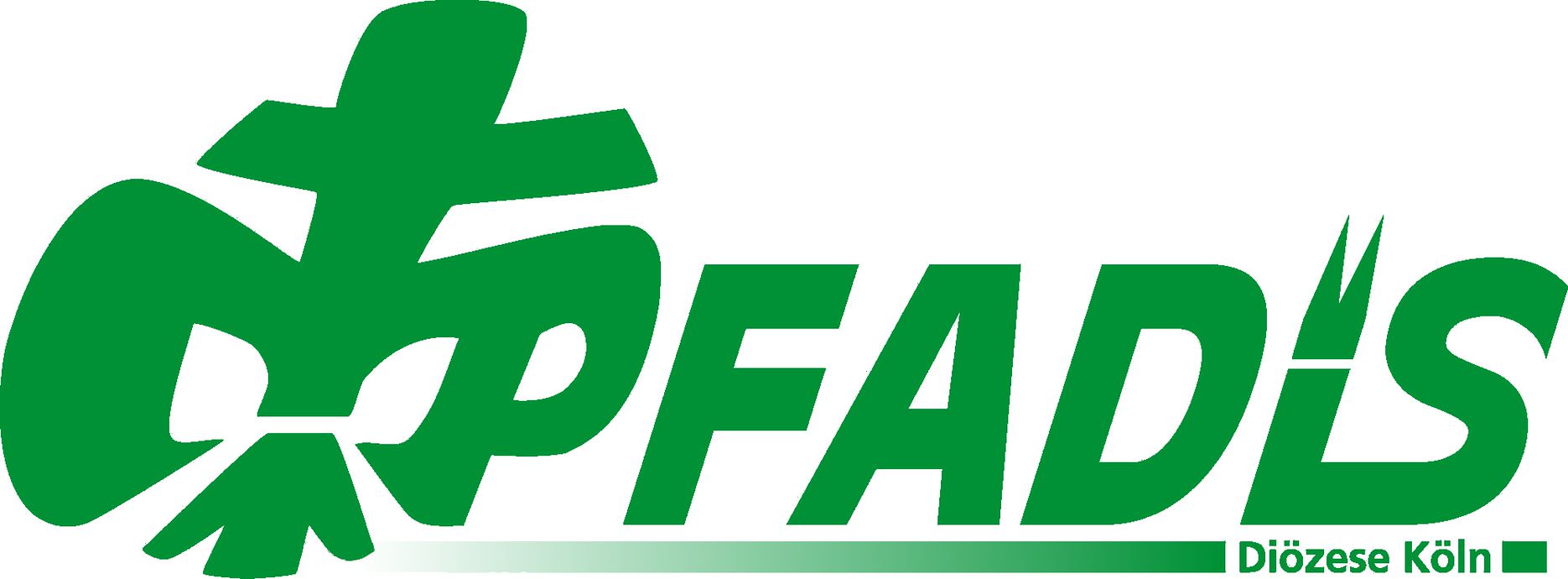 Fragenkategorie "Ernährung"
200: Die Produktion von einem Kilo Käse verursacht ungefähr so viel CO2, wie eine Autofahrt von …
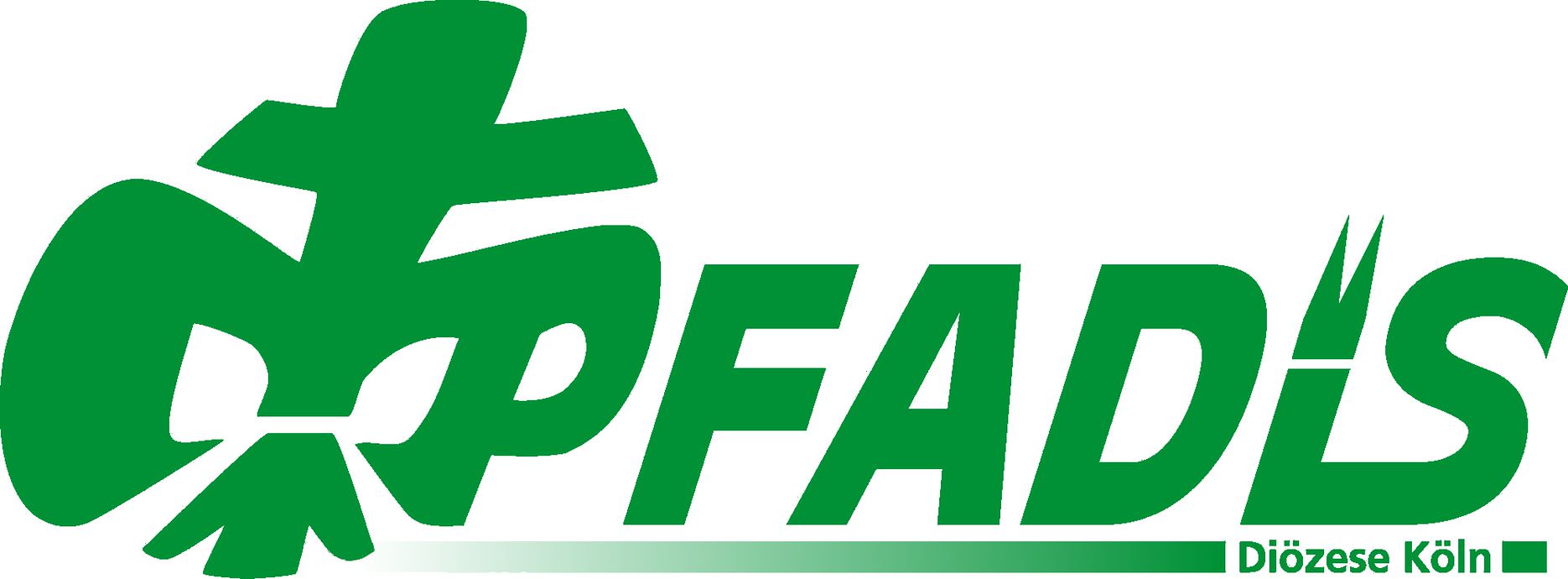 Fragenkategorie "Ernährung"
300: Wie viel CO2 kannst Du einsparen, wenn Du einen Tag auf tierische Produkte verzichtest?
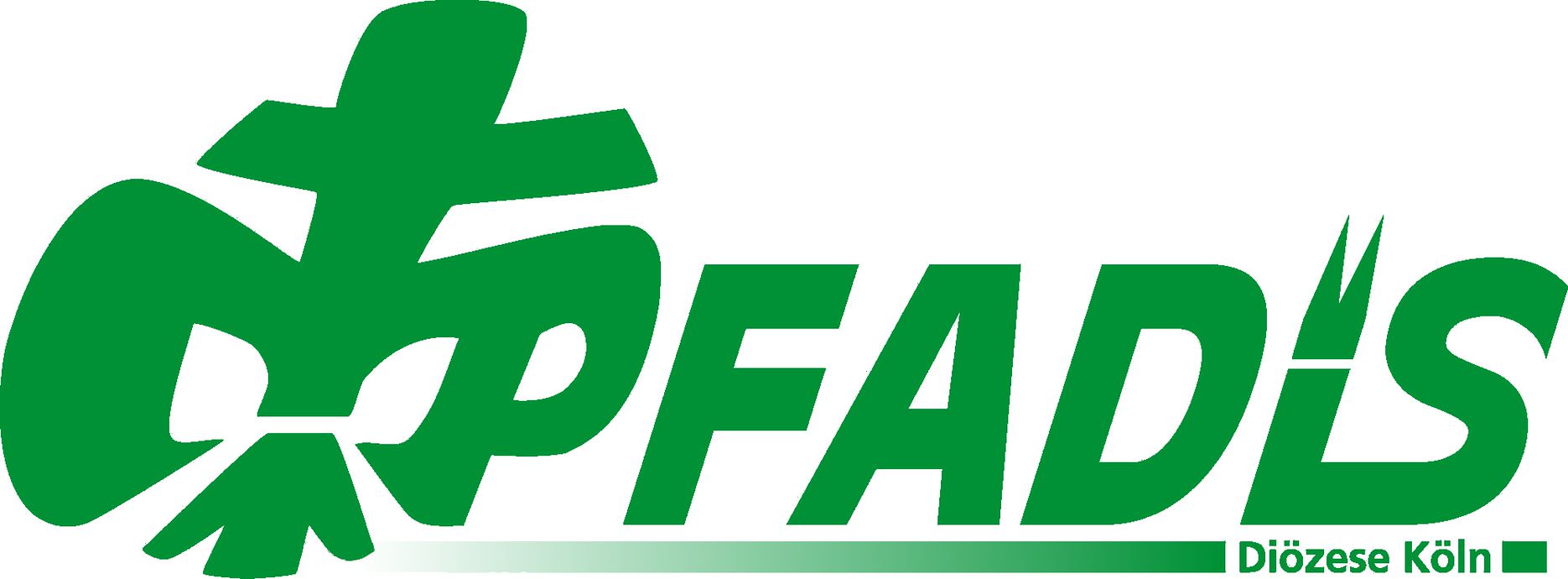 Fragenkategorie "Ernährung"
400: Für die Produktion von einem Kilo Rindfleisch wird ungefähr 16 Kilo Getreide benötigt. Wie viele Kalorien Fleisch bekommen wir zurück, wenn wir 100 Kalorien Nutzpflanzen an Tiere verfüttern?
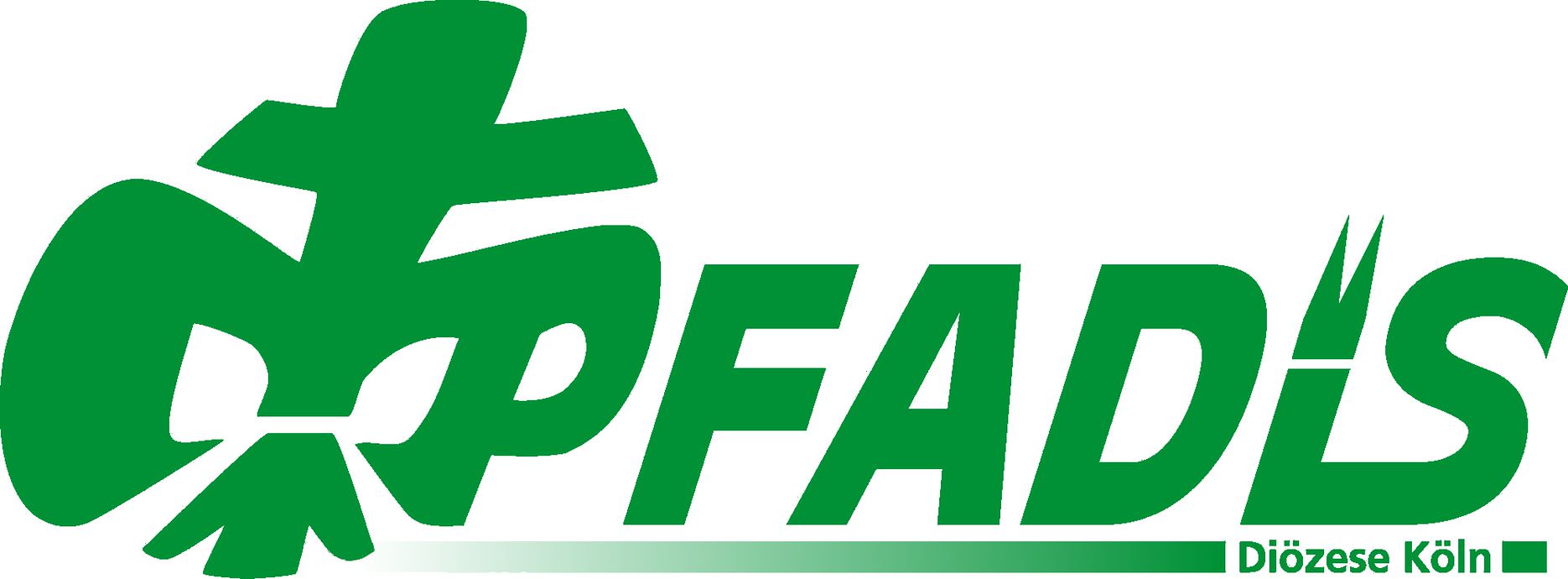 Fragenkategorie "Verkehr"
100: Wie viel Prozent der CO2-Emissionen werden vom Verkehr verursacht?
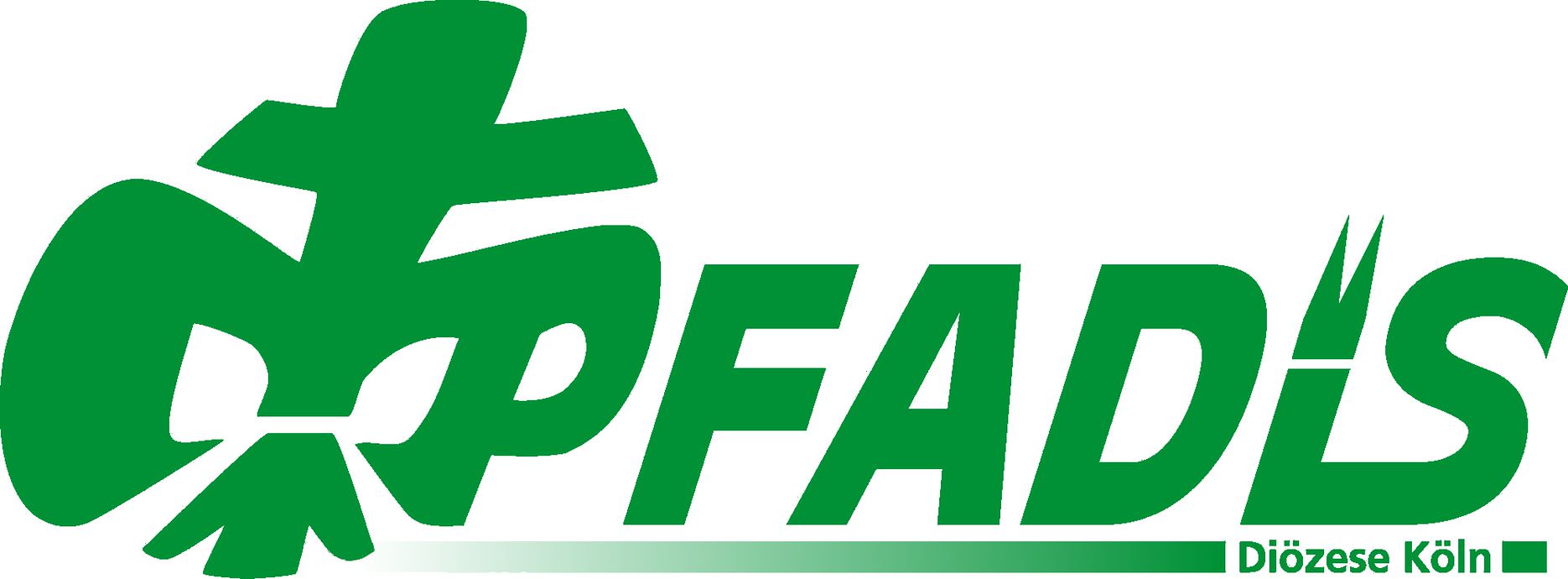 Fragenkategorie "Verkehr"
200: Rund die Hälfte aller Autofahrten ist kürzer als 6 Kilometer. Wie viel Kohlenstoffdioxid könnten eingespart werden, wenn ein Drittel dieser Strecken mit dem Rad statt dem Auto zurückgelegt werden?
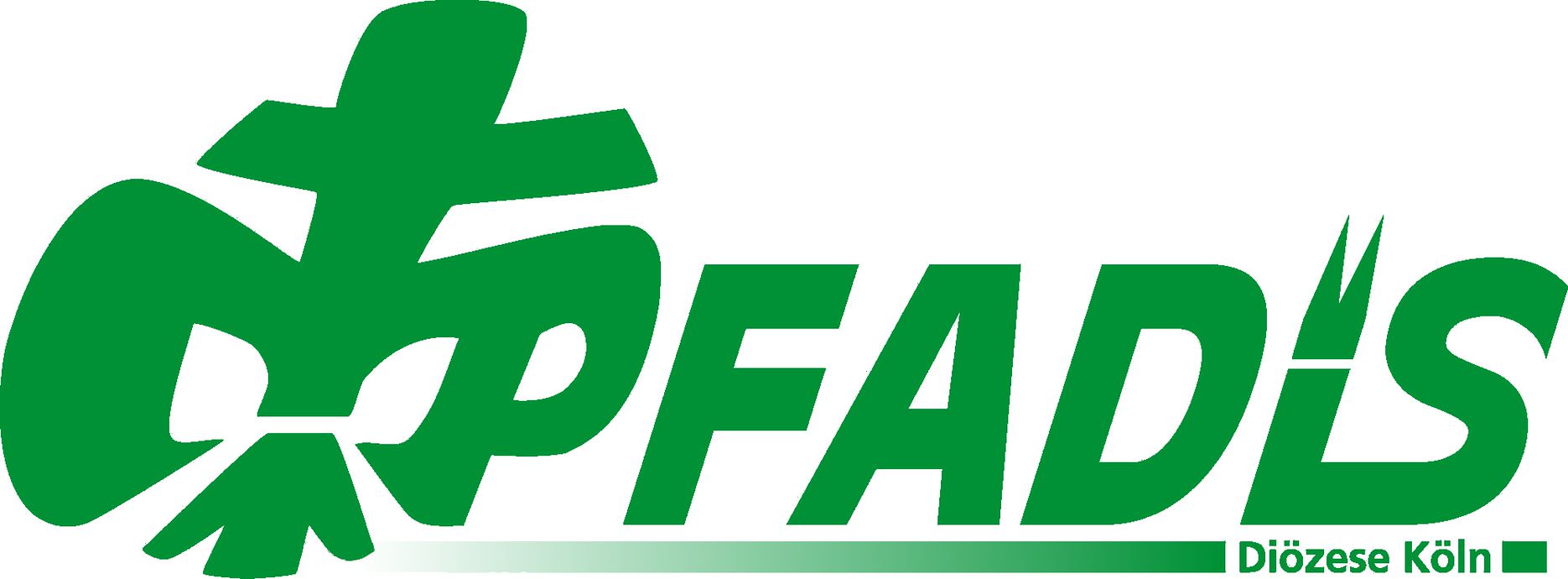 Fragenkategorie "Verkehr"
300:  Raus in die große Welt! Aber am besten nicht mit dem Flugzeug! Um das Ziel von max. zwei Grad Erderwärmung zu halten, darf jeder Mensche nur 2,3 t CO2pro Jahr produzieren. Eine Flugreise Berlin-Lissabon (Hin und Zurück) sorgt allein für ...
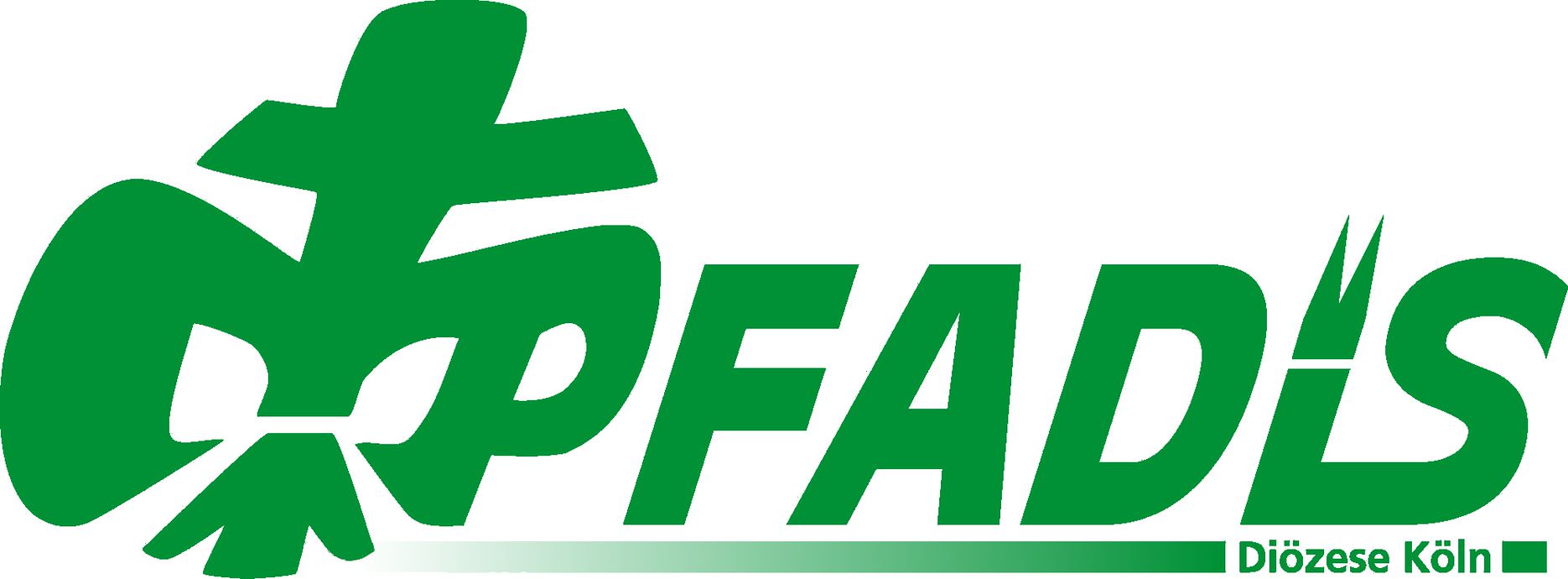 Fragenkategorie "Verkehr"
400:  Wir leben über unsere CO2-Verhältnisse. Statt 2,3 t verursachte jeder Deutsche 2017 ...
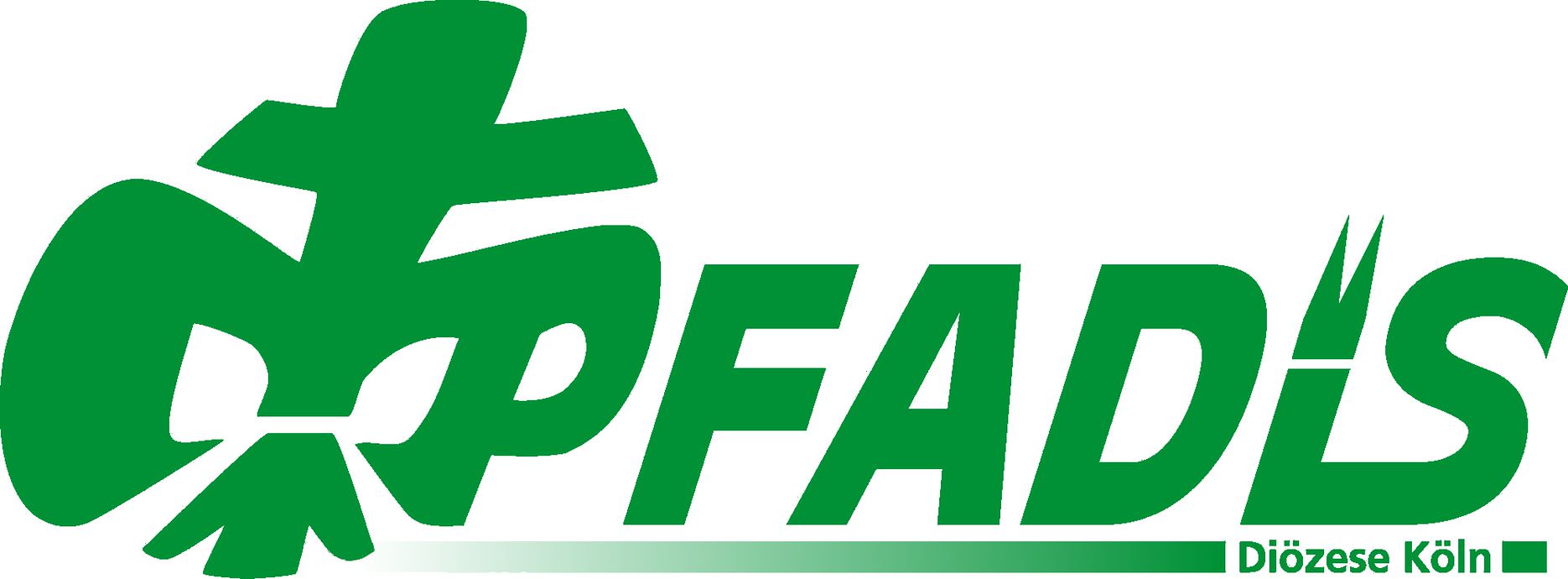